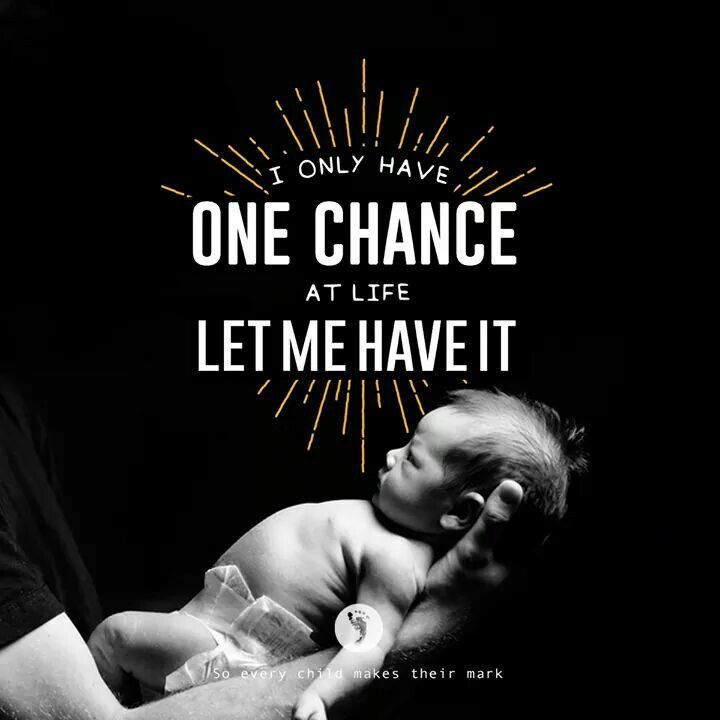 Telling the story of why we should welcome refugees and asylum seekers to staff, children and families;

Article 22 (Refugee children): Children have the right to special protection and help if they are refugees (if they have been forced to leave their home and live in another country), as well as all the rights in the Convention. 

Being aware of emotional needs but also being aware that many have resilience too
The Unfairy Tale
https://www.youtube.com/watch?v=3scOr_d9Dwo
THE LOCAL SOLUTION
Local schools willing to host sessions at their school on a regular basis so that asylum seekers / refugees have the opportunity to engage with other children and families:

Sports activities, Stay and Play, Stories and reading opportunities, DT and art, maths games, mindfulness ….

Personal and individual box of gifts – made by each child for another
Key Questions / Barriers
How can schools connect – who is going to make the contact?
Transport is a barrier – school transport? Local firms?
PAN – is there a weighting system? ie Asylum seekers/ refugees have no local networks so possibly more vulnerable than many